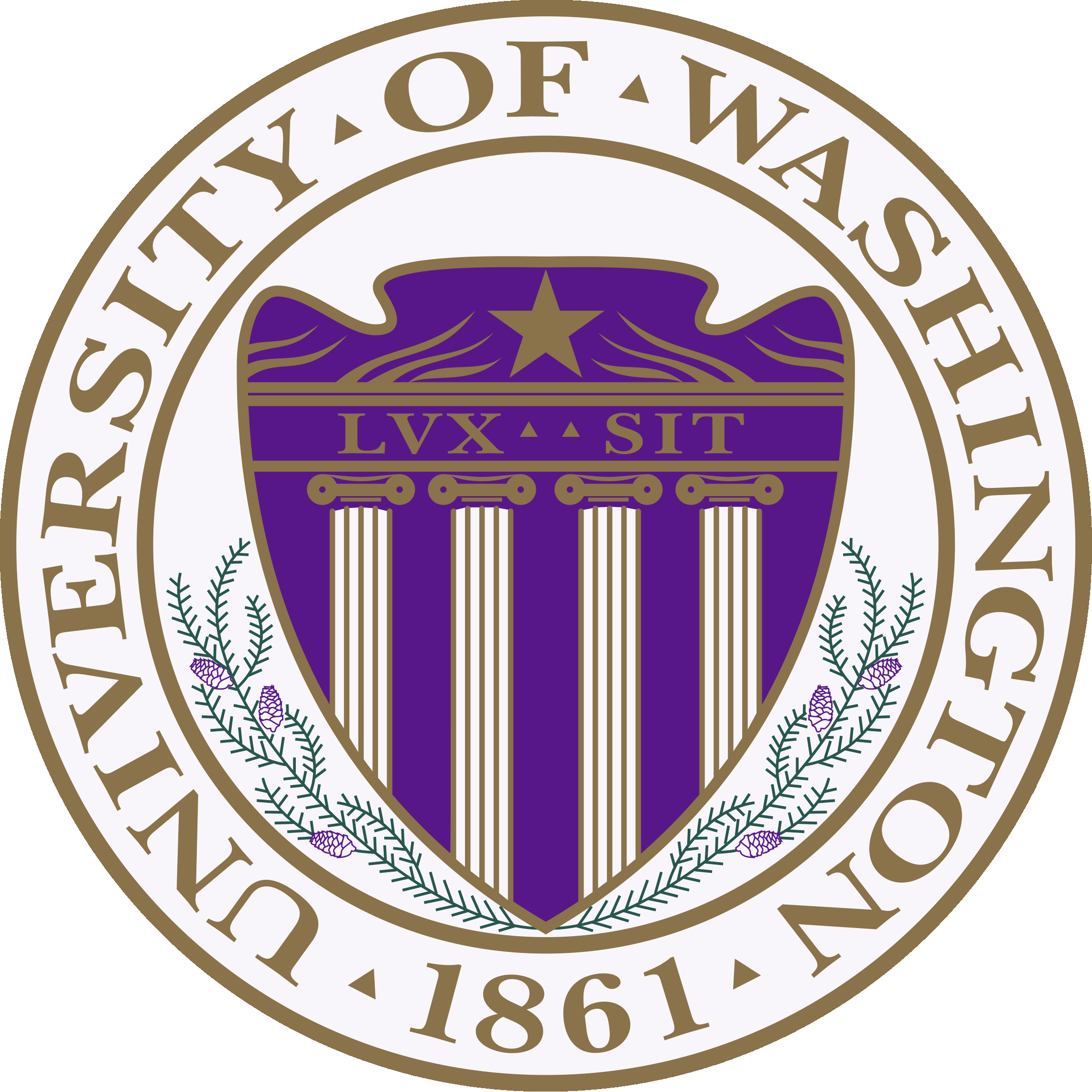 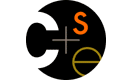 CSE332: Data AbstractionsLecture 16: Topological Sort / Graph Traversals
Tyler Robison
Summer 2010
1
Topological Sort
Problem: Given a DAG G=(V,E), output all the vertices in order such that if no vertex appears before any other vertex that has an edge to it

Example input:






Example output:
     142, 126, 143, 311, 331, 332, 312, 341, 351, 333, 440, 352
CSE 331
CSE 440
CSE 332
…
CSE 142
CSE 143
CSE 311
CSE 312
CSE 341
MATH
126
CSE 351
CSE 333
CSE 352
2
Questions and comments
Why do we perform topological sorts only on DAGs?
Because a cycle means there is no correct answer

Is there always a unique answer?
No, there can be 1 or more answers; depends on the graph

What DAGs have exactly 1 answer?
Lists

Terminology: A DAG represents a partial order and a topological sort produces a total order that is consistent with it
3
Uses
Figuring out how to finish your degree

Computing the order in which to recompute cells in a spreadsheet

Determining the order to compile files using a Makefile

In general, taking a dependency graph and coming up with an order of execution
4
A first algorithm for topological sort
Label each vertex with its in-degree
Labeling also called marking
Think “write in a field in the vertex”, though you could also do this with a data structure (e.g., array) on the side

While there are vertices not yet output:
Choose a vertex v with labeled with in-degree of 0
Output v and remove it (conceptually) from the graph
For each vertex u adjacent to v (i.e. u such that (v,u) in E), decrement the in-degree of u
5
Example
Output:
CSE 331
CSE 440
CSE 332
…
CSE 142
CSE 143
CSE 311
CSE 312
CSE 341
MATH
126
CSE 351
CSE 333
CSE 352
Node:          126 142 143  311  312  331  332  333  341  351  352  440
Removed?
In-degree:    0     0       2     1      2       1       1     2      1      1      1      1
6
Example
Output:  126
CSE 331
CSE 440
CSE 332
…
CSE 142
CSE 143
CSE 311
CSE 312
CSE 341
MATH
126
CSE 351
CSE 333
CSE 352
Node:          126 142 143  311  312  331  332  333  341  351  352  440
Removed?   x
In-degree:    0     0       2     1      2       1       1     2      1      1      1      1
                                    1
7
Example
Output:  126
               142
CSE 331
CSE 440
CSE 332
…
CSE 142
CSE 143
CSE 311
CSE 312
CSE 341
MATH
126
CSE 351
CSE 333
CSE 352
Node:          126 142 143  311  312  331  332  333  341  351  352  440
Removed?   x     x
In-degree:    0     0       2     1      2       1       1     2      1      1      1      1
                                    1
                                    0
8
Example
Output:  126
               142
               143
CSE 331
CSE 440
CSE 332
…
CSE 142
CSE 143
CSE 311
CSE 312
CSE 341
MATH
126
CSE 351
CSE 333
CSE 352
Node:          126 142 143  311  312  331  332  333  341  351  352  440
Removed?   x     x       x
In-degree:    0     0       2     1      2       1       1     2      1      1      1      1
                                    1      0               0                      0      0
                                    0
9
Example
Output:  126
               142
               143
               311
CSE 331
CSE 440
CSE 332
…
CSE 142
CSE 143
CSE 311
CSE 312
CSE 341
MATH
126
CSE 351
CSE 333
CSE 352
Node:          126 142 143  311  312  331  332  333  341  351  352  440
Removed?   x     x       x      x
In-degree:    0     0       2     1      2       1       1     2      1      1      1      1
                                    1      0      1       0       0             0      0
                                    0
10
Example
Output:  126
               142
               143
               311
               331
CSE 331
CSE 440
CSE 332
…
CSE 142
CSE 143
CSE 311
CSE 312
CSE 341
MATH
126
CSE 351
CSE 333
CSE 352
Node:          126 142 143  311  312  331  332  333  341  351  352  440
Removed?   x     x       x      x               x
In-degree:    0     0       2     1      2       1       1     2      1      1      1      1
                                    1      0      1       0       0             0      0
                                    0
11
Example
Output:  126
               142
               143
               311
               331
		  332
CSE 331
CSE 440
CSE 332
…
CSE 142
CSE 143
CSE 311
CSE 312
CSE 341
MATH
126
CSE 351
CSE 333
CSE 352
Node:          126 142 143  311  312  331  332  333  341  351  352  440
Removed?   x     x       x      x               x       x
In-degree:    0     0       2     1      2       1       1     2      1      1      1      1
                                    1      0      1       0       0     1      0      0              0
                                    0              0
12
Example
Output:  126
               142
               143
               311
               331
		  332
 		  312
CSE 331
CSE 440
CSE 332
…
CSE 142
CSE 143
CSE 311
CSE 312
CSE 341
MATH
126
CSE 351
CSE 333
CSE 352
Node:          126 142 143  311  312  331  332  333  341  351  352  440
Removed?   x     x       x      x      x       x       x
In-degree:    0     0       2     1      2       1       1     2      1      1      1      1
                                    1      0      1       0       0     1      0      0              0
                                    0              0
13
Example
Output:  126
               142
               143
               311
               331
		  332
 		  312
               341
CSE 331
CSE 440
CSE 332
…
CSE 142
CSE 143
CSE 311
CSE 312
CSE 341
MATH
126
CSE 351
CSE 333
CSE 352
Node:          126 142 143  311  312  331  332  333  341  351  352  440
Removed?   x     x       x      x      x       x       x              x
In-degree:    0     0       2     1      2       1       1     2      1      1      1      1
                                    1      0      1       0       0     1      0      0              0
                                    0              0
14
Example
Output:  126
               142
               143
               311
               331
		  332
 		  312
               341
		  351
CSE 331
CSE 440
CSE 332
…
CSE 142
CSE 143
CSE 311
CSE 312
CSE 341
MATH
126
CSE 351
CSE 333
CSE 352
Node:          126 142 143  311  312  331  332  333  341  351  352  440
Removed?   x     x       x      x      x       x       x              x      x
In-degree:    0     0       2     1      2       1       1     2      1      1      1      1
                                    1      0      1       0       0     1      0      0      0      0
                                    0              0                       0
15
Example
Output:  126
               142
               143
               311
               331
               332
               312
               341
               351
               333
               352
               440
CSE 331
CSE 440
CSE 332
…
CSE 142
CSE 143
CSE 311
CSE 312
CSE 341
MATH
126
CSE 351
CSE 333
CSE 352
Node:          126 142 143  311  312  331  332  333  341  351  352  440
Removed?   x     x       x      x      x       x       x     x       x      x      x      x
In-degree:    0     0       2     1      2       1       1     2      1      1      1      1
                                    1      0      1       0       0     1      0      0      0      0
                                    0              0                       0
16
A couple of things to note
Needed a vertex with in-degree of 0 to start
No cycles
Ties between vertices with in-degrees of 0 can be broken arbitrarily
Potentially many different correct orders
17
Running time?
labelEachVertexWithItsInDegree();
	for(ctr=0; ctr < numVertices; ctr++){
    v = findNewVertexOfDegreeZero();
    put v next in output
	  for each w adjacent to v
      w.indegree--;
  }
What is the worst-case running time?
Initialization O(|V|)
Sum of all find-new-vertex O(|V|2) (because each O(|V|))
Sum of all decrements O(|E|) (assuming adjacency list)
So total is O(|V|2) – not good for a sparse graph!
18
Doing better
The trick is to avoid searching for a zero-degree node every time!
Keep the “pending” zero-degree nodes in a list, stack, queue, box, table, or something
Order we process them affects output but not correctness or efficiency provided add/remove are both O(1)

Using a queue:

Label each vertex with its in-degree, enqueue 0-degree nodes
While queue is not empty
 v = dequeue()
Output v and remove it from the graph
For each vertex u adjacent to v (i.e. u such that (v,u) in E), decrement the in-degree of u, if new degree is 0, enqueue it
19
Running time now?
labelAllAndEnqueueZeros();
	for(ctr=0; ctr < numVertices; ctr++){
    v = dequeue();
    put v next in output
	  for each w adjacent to v {
      w.indegree--;
      if(w.indegree==0) enqueue(v);
    }
  }
What is the worst-case running time?
Initialization: O(|V|)
Sum of all enqueues and dequeues: O(|V|)
Sum of all decrements: O(|E|) (assuming adjacency list)
So total is O(|E| + |V|) – much better for sparse graph!
20
Graph Traversals
Next problem: For an arbitrary graph and a starting node v, find all nodes reachable (i.e., there exists a path) from v 
Possibly “do something” for each node
Print to output, set some field, etc.

Related:
Is an undirected graph connected?
Is a directed graph weakly / strongly connected?
For strongly, need a cycle back to starting node for all nodes

Basic idea: 
Keep following nodes
But “mark” nodes after visiting them, so the traversal terminates and processes each reachable node exactly once
21
Abstract idea
traverseGraph(Node start) {
	   Set pending = emptySet();
	   pending.add(start)
     mark start as visited
     while(pending is not empty) {
       next = pending.remove()
       for each node u adjacent to next
          if(u is not marked) {
            mark u
            pending.add(u)
          }
     }
  }
22
Running time and options
Assuming add and remove are O(1), entire traversal is O(|E|)

The order we traverse depends entirely on add and remove
Popular choice: a stack  “depth-first graph search”  “DFS”
Popular choice: a queue “breadth-first graph search” “BFS”

DFS and BFS are “big ideas” in computer science
Depth: recursively explore one part before going back to the other parts not yet explored
Breadth: Explore areas closer to the start node first

Aside: These are important concepts in AI
Conceive of tree of all possible chess states
Traverse to find ‘optimal’ strategy
23
A
B
C
D
E
F
G
H
Example: trees
In a tree DFS and BFS are particularly easy to “see”
DFS(Node start) {
  initialize stack s to hold start
  mark start as visited
  while(s is not empty) {
    next = s.pop()
    for each node u adjacent to next
     if(u is not marked)
       mark u and push onto s
  }
}
A, C, F, H, G, B, E, D
The marking is because we support arbitrary graphs and we want to process each node exactly once
24
A
B
C
D
E
F
G
H
Example: trees
In a tree DFS and BFS are particularly easy to “see”
BFS(Node start) {
  initialize queue q to hold start
  mark start as visited
  while(q is not empty) {
    next = q.dequeue()
    for each node u adjacent to next
     if(u is not marked)
       mark u and enqueue onto q
  }
}
A, B, C, D, E, F, G, H
A “level-order” traversal
25
Comparison
Breadth-first always finds shortest paths – “optimal solutions”
Why?
Better for “what is the shortest path from x to y”

But depth-first can use less space in finding a path
If longest path in the graph is p and highest out-degree is d then DFS stack never has more than d*p elements
But a queue for BFS may hold O(|V|) nodes

A third approach:
Iterative deepening (IDFS): Try DFS but don’t allow recursion more than K levels deep.  If that fails, increment K and start the entire search over
Like BFS, finds shortest paths.  Like DFS, less space.
26
Saving the path
Our graph traversals can answer the reachability question:
“Is there a path from node x to node y?”

But what if we want to actually output the path?
Like getting driving directions rather than just knowing it’s possible to get there!

Easy: 
Instead of just “marking” a node, store the previous node along the path (when processing u causes us to add v to the search, set v.path field to be u)
When you reach the goal, follow path fields back to where you started (and then reverse the answer)
If just wanted path length, could put the integer distance at each node instead
27
Example using BFS
What is a path from Seattle to Tyler (Texas)
   Remember marked nodes are not re-enqueued
   Not shortest paths may not be unique
0
1
Chicago
Seattle
Salt Lake City
1
Tyler
1
3
San Francisco
2
Dallas
28